Holy Prince of Peace,  Sweet King of kings       I bring my offering…    Please accept my praise as my hands I raise      I surrender all to You   Oh Lord of all, on my knees I fall…    Won’t You hear me when I call   Send Your Spirit like a dove…   Send down fire from above…   Holy Sprit reign in this heart again…   Spi---rit….  touch my heart
Am
E/G#
E/G#
Am7
E/A
Am7
Dm7/A
Am
E/G#
Am7
E/A
E/G#
Dm7/A
Am7
E/G#
Am
Am7
E/A
Am7
Dm7/A
E/G#
C
G
D/F#
F
G
F/C
C
E/G#
E/G#
Am7
Am/G
Am/F
C/E
F
C/G
Dm7
C
F/G
Song ID: 0181
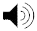 Holy PrinceOf Peace